Cauvery College for Women (Autonomous)
Nationally Accredited (III Cycle) with ‘A’ Grade by NAAC
Annamalai Nagar, Tiruchirappalli-18.
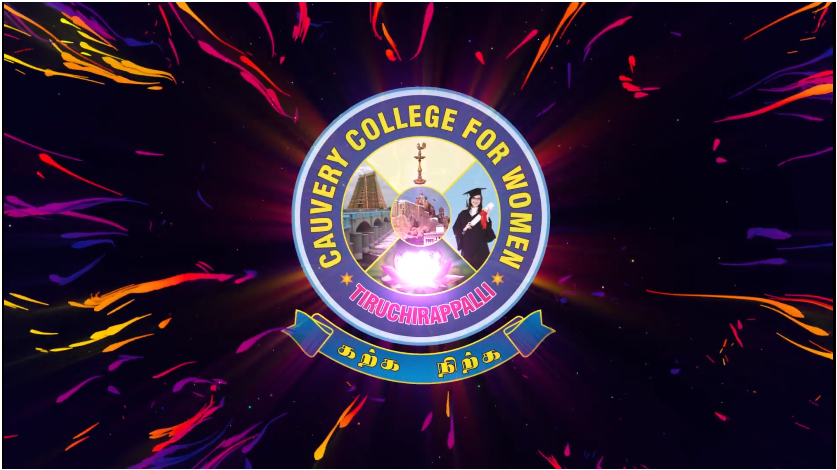 Name of the Faculty : Ms.S.AgalyaMobile Number        : 8428141101Designation              : Asst ProfessorDepartment              : Food Service Management and DieteticsProgramme 	         : M.Sc., Food Service Management and DieteticsBatch                        : 2016-2017 Onwards         Semester                   : IVCourse 	          : Food Service FacilitiesCourse Code             : P16FS41Unit                           : IIITopic  Covered         : Materials used for Bases and Finishes
Materials used for Bases and Finishes
Type of materials
Stainless steel
Copper and copper alloys
Zinc coated materials 
Organic (Non-Metallic) Coatings
Glass and Glass Like Materials
Wood
Aluminium 
Iron
Earthenware and Enamelware
Clay
Stainless steel
Min chromium content – 16% - Can be used for cutlery, blades and similar Applications requiring sharp edge
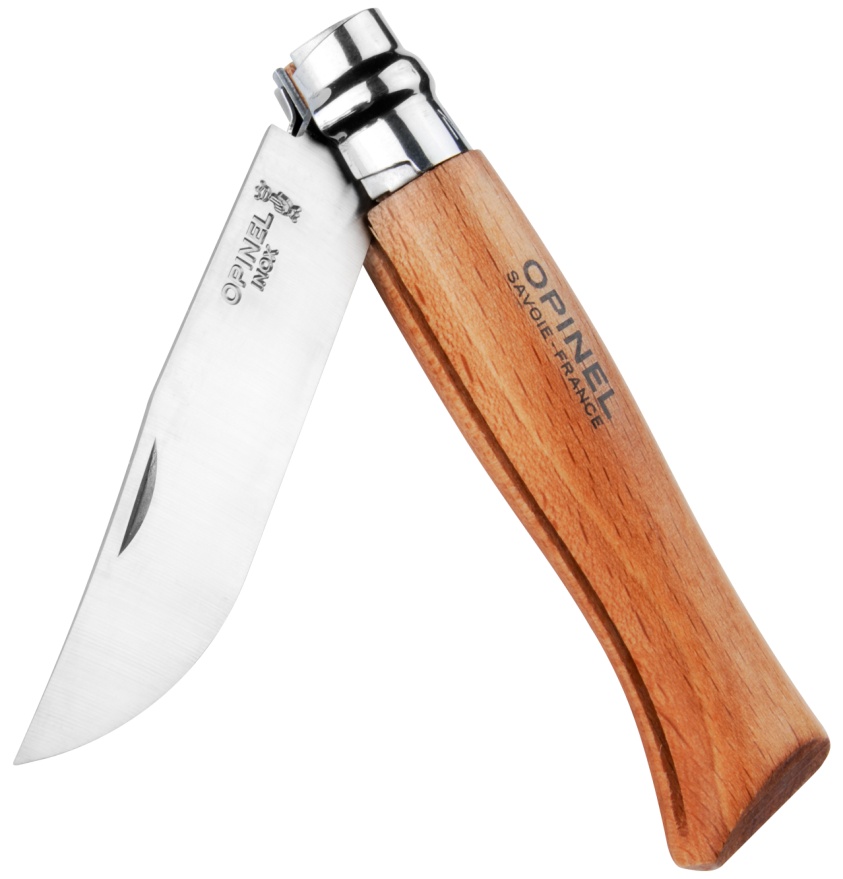 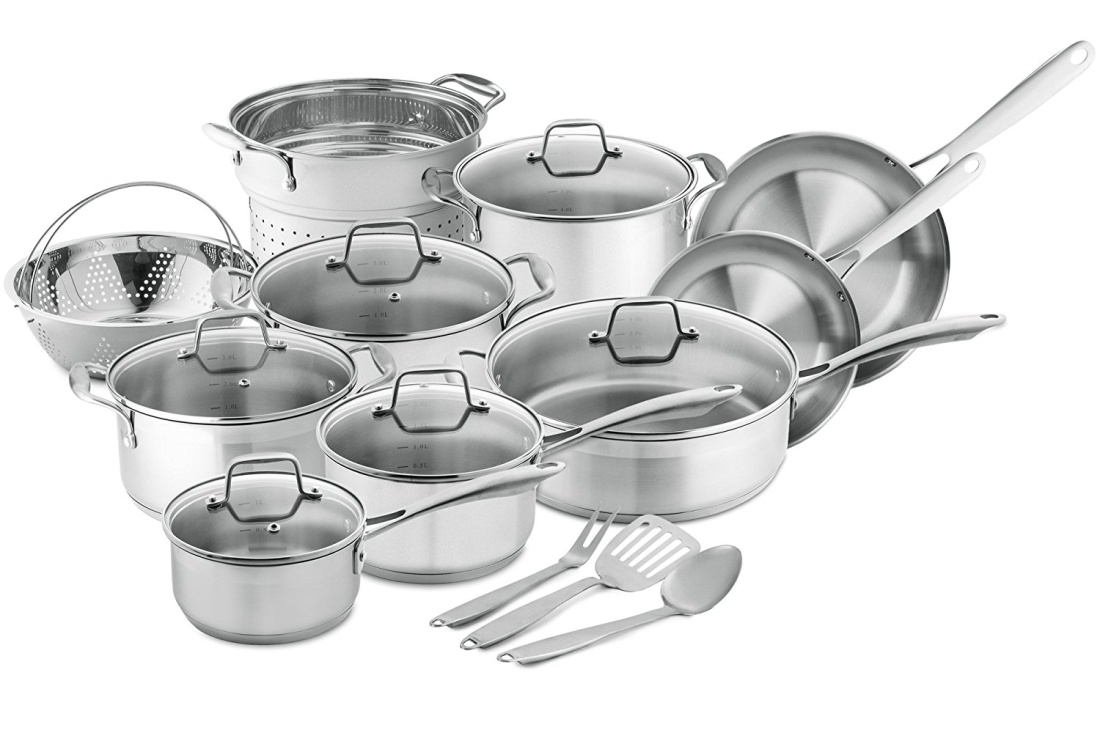 Copper and Copper Alloys
Commonly not used in food zone
Used – when food exposed in limited – potable, non-carbonated water under constant pressure
Brass and bronze – used in food zone where only tea, coffee and water
When used the led content – should not exceed 80%
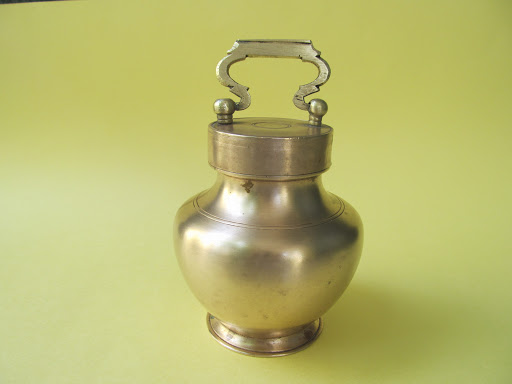 Copper nickel alloys – used when non acid foods  and beverages ( food and beverage with pH 0f 0.6 or greater
Zinc coated materials
Shall not be used for direct food contact
Organic (Non metallic) coatings
Not used for direct contact with food – except flourous resin coatings are permitted
The organic coating used should resist – cracking, chipping, peeling when subject to impact
Also heat resistant
Glass and Glass like materials
Porcelain and porcelain enamels – should not used in direct contact 
Impact by counter tops, table tops, cutting boards, cooking surfaces  and food preparation utensils
Should not impact any fractures
Wood
Not direct contact
Used for wood top tables and cutting boards
When for decoration – should be sanded smooth and sealed with appropriate sealant
Should not exposure to excessive moisture and cocas
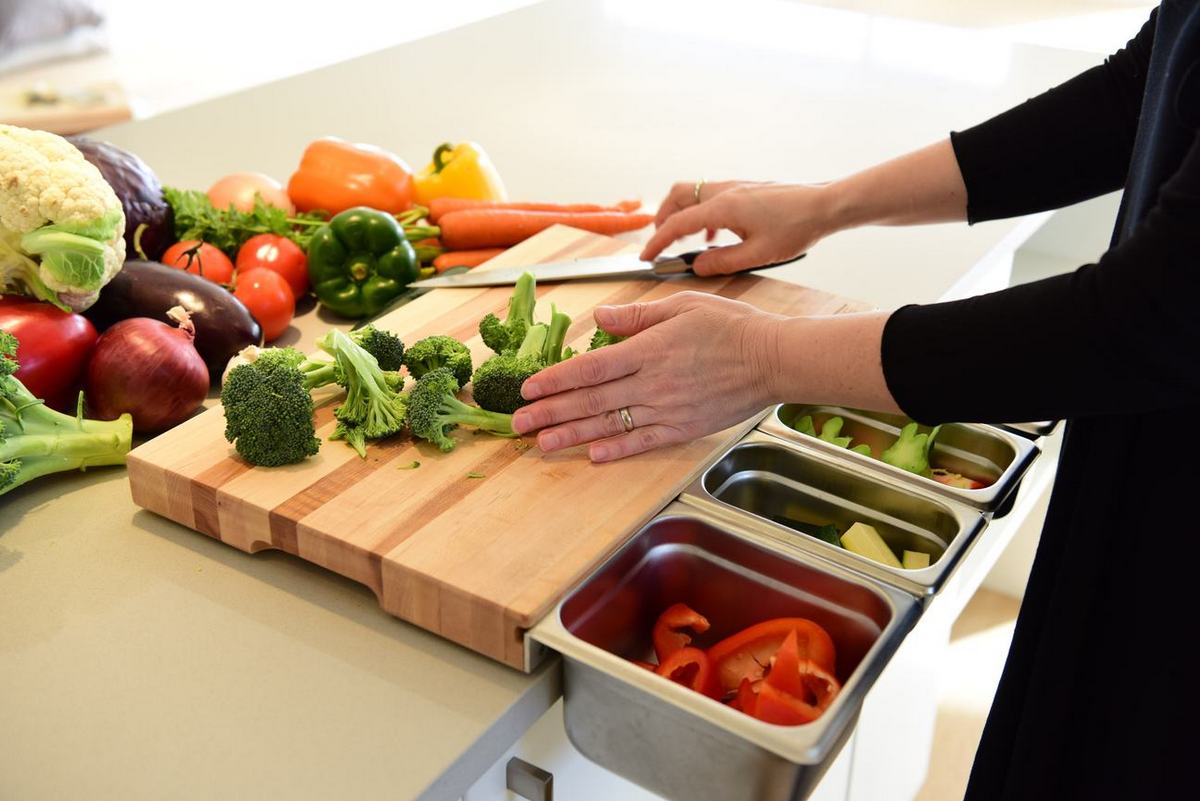 Aluminium
Best material for kitchen utensils
Adv – good thermal conductivity, 
  - non reactive with food stuffs at low & high temperature
  - Low toxicity
  - no discoloration of food
Disadvantage
Dissolved by acidic foods
Reacts to alkaline soaps
Easily discolured
Iron
More prone to rusting than copper
Cast iron kitchen utensils – less prone to rust if simply washed and wiped clean
Little problem with high temperature, simple to clean, durable and strong
Iron
Solely used for frying a cooking with fat or oil
Corrosion can be reduced by never heating water with it and never icing it to cook with water
Earthenware and Enamelware
Suffer from brittleness when subjected to rapid changes in temperature
Require careful handling – prone to chipping
But enamel utensils are not affected by acidic foods, durable and easily cleaned
They cannot be used with strong alkalies
Earthenware and potter utensils can be used both cooking and serving food
Durable and excellent for slow and even cooking in even heat such as slow baking
But unsuitable for cooking using direct heat
Clay
Non enameled clay -Natural
Specific aroma and refined taste
Used for preparation, storing – regulates temperature and humidity
Non enameled ceramics – does not come into a reaction with food, toxic substances and safe to prepare food
Many types – terracotta utensils – made of red clay and black ceramics